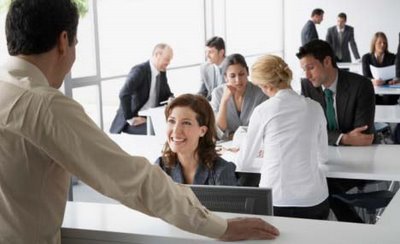 LA CAPACITACIÓN
LA CAPACITACIÓN
CONCEPTO
La capacitación es una técnica de formación que se le brinda a una persona o individuo en donde este puede desarrollar sus conocimientos y habilidades de manera más eficaz. 

OBJETIVOS DE LA CAPACITACIÓN
Estos objetivos deben estipular claramente los logros que se deseen y los medios de que se dispondrá. Deben utilizarse para comparar contra ellos el desempeño individual.
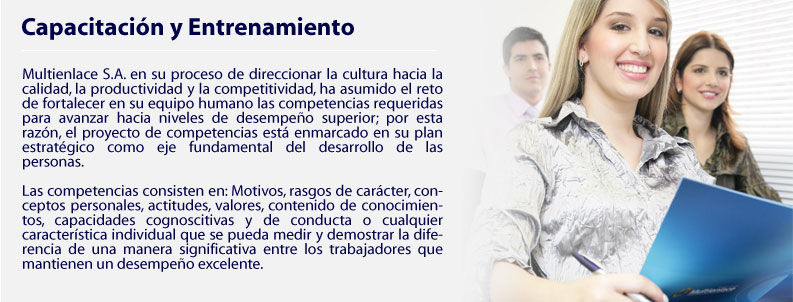 LA CAPACITACIÓN
SUS BENEFICIOS
La capacitación a todos los niveles constituye una de las mejores inversiones en Recursos Humanos y una de las principales fuentes de bienestar para el personal y la organización.

Beneficios de la capacitación a las organizaciones

Beneficios de la capacitación al personal
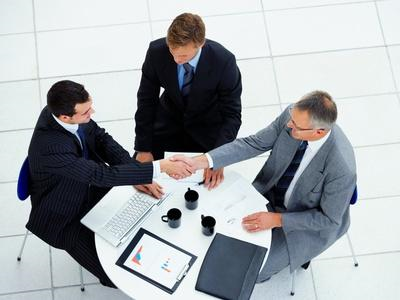 LA CAPACITACIÓN
PASOS HACIA LA CAPACITACIÓN Y EL DESARROLLO
Determinados los objetivos, se deben considerar los contenidos específicos y los principios de aprendizaje. Ya sea que el proceso de aprendizaje sea conducido por un capacitador del departamento de personal, uno proveniente de otro departamento o uno externo a la organización, estos pasos son necesarios para poder crear un programa efectivo.
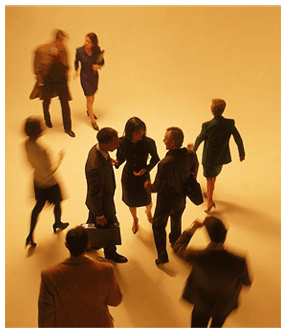 LA CAPACITACIÓN
Evaluación de las necesidades
Para decidir el enfoque que debe utilizar, el capacitador evalúa las necesidades de capacitación y desarrollo. La evaluación de necesidades permite establecer un diagnóstico de los problemas actuales y de los desafíos ambientales que es necesario enfrentar mediante el desarrollo a largo plazo. 

Metodologías para la detención de necesidades de capacitación
Comité Asesores
Estudios de Actitud
Discusión en grupos
Entrevistas (trabajadores, gente que se retira de la organización, a la gerencia)
Observación de la conducta
Evaluación y documentos de desempeño
Pruebas de Habilidades
LA CAPACITACIÓN
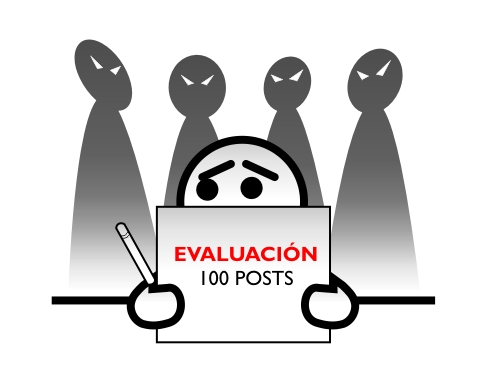 La técnica de participación total del capacitador y del capacitado 
Consiste en un método para obtener ideas de un grupo de personas sobre un tema determinado.
Contenido del programa
El contenido del programa se constituye de acuerdo con la evaluación de necesida­des y los objetivos de aprendizaje. El contenido puede proponerse la enseñanza de habilidades específicas, de suministrar conocimientos necesarios o de influencia en las actitudes.
LA CAPACITACIÓN
PRINCIPIOS DE APRENDIZAJE
Participación
Repetición
Relevancia
Transferencia
Retroalimentación



ENFOQUES DE CAPACITACIÓN Y DESARROLLO
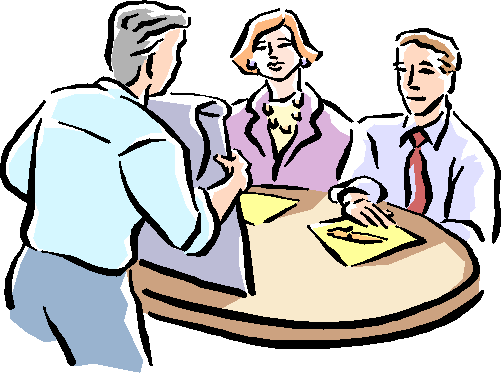 LA CAPACITACIÓN
TÉCNICAS DE CAPACITACIÓN
Conferencias
Manuales de capacitación
Videos
Simuladores
Realización efectiva del Trabajo
Discusión de Grupos e Interacción social
Entrevistas para la solución de problemas
Técnicas grupales

INSTRUCCIÓN DIRECTA SOBRE EL PUESTO
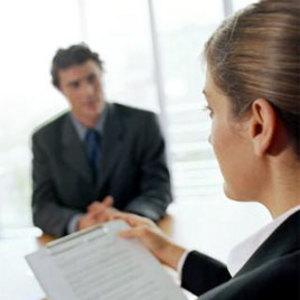 LA CAPACITACIÓN
FINALIDAD DE LA CAPACITACIÓN
La capacitación sirve para el desarrollo de las capacidades y habilidades del personal. Hoy son  los propios colaboradores quiénes están demandando capacitación en áreas y temas específicos; han  asimilado la necesidad de mejorar para incrementar el valor transferido a los clientes.
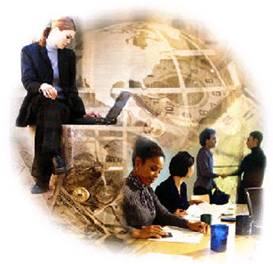 La capacitación facilita el aprendizaje de comportamientos relacionados con el trabajo, por ello, el  contenido del programa debe ajustarse al trabajo. También puede utilizarse cuando se detectan problemas de alto nivel de desperdicio, tasas inaceptables de accidentes laborables, niveles bajos de motivación y varios más.
LA CAPACITACIÓN
IMPORTANCIA DE LA CAPACITACIÓN
En la actualidad la capacitación de los recursos humanos es la respuesta a la necesidad que tienen las empresas o instituciones de contar con un personal calificado y productivo.
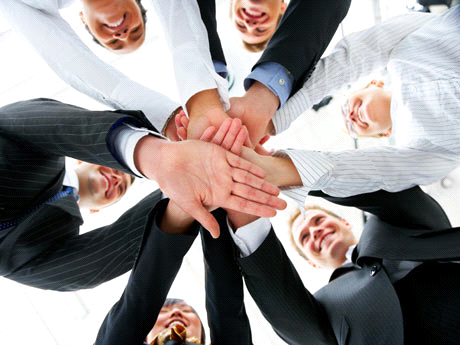 MUCHAS GRACIAS
POR SU ATENCIÓN